Cutaneous Manifestations of Systemic Disease
Holly Edmonds, MD
Chief Resident
Department of Dermatology
Brief Review of terminology…
Zits???
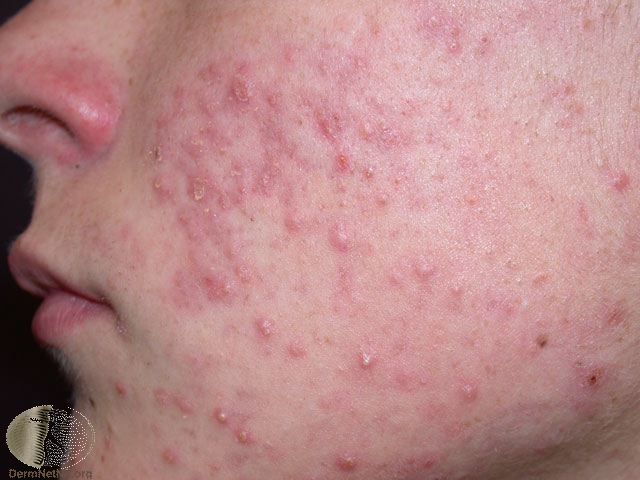 Red Rash???
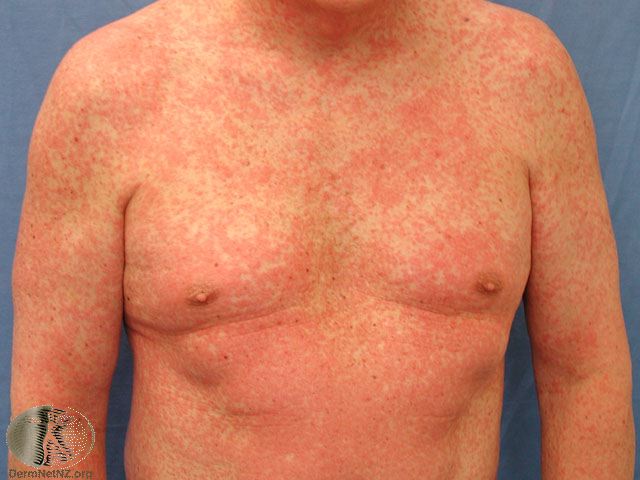 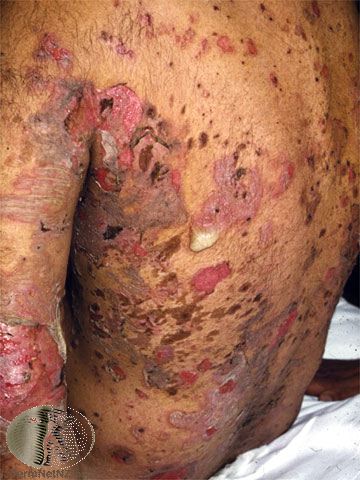 “Nasty… just call the derm service and get a consult!”
You have to learn the language!
Description of a skin lesion:
Type
Shape
Arrangment 
Distribution

OH!!! DATS what that rash is!!!
TYPE
Primary lesion
Secondary lesion
Color 
Palpation
MACULE/PATCH
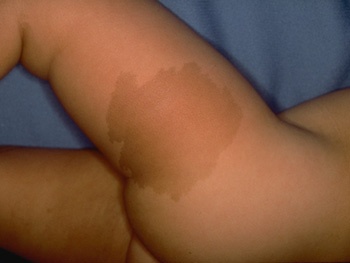 PLAQUE
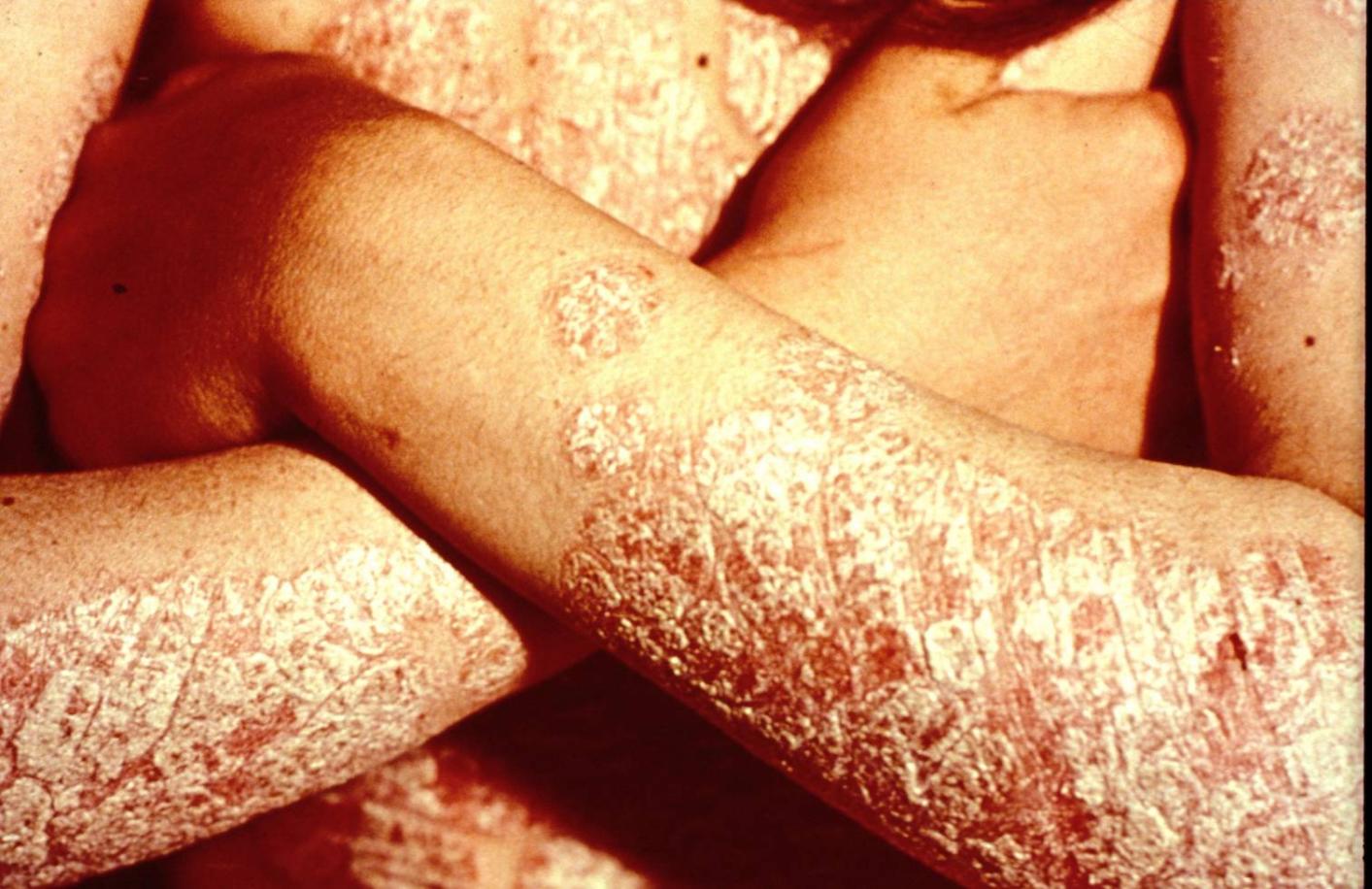 PAPULE
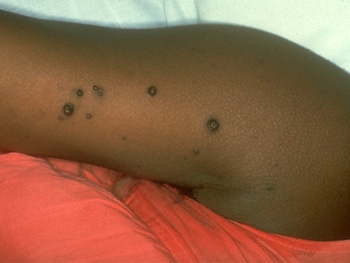 NODULE
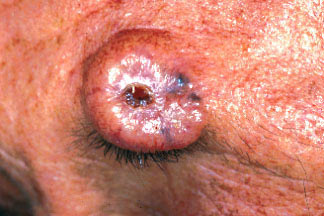 VESICLE/BULLA
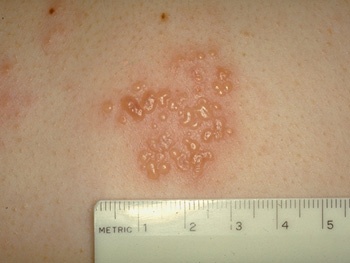 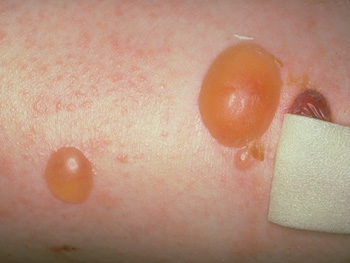 PUSTULE
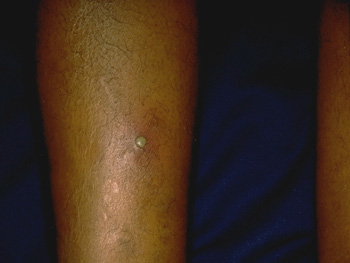 WHEAL
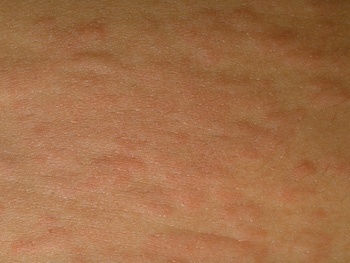 SCALE
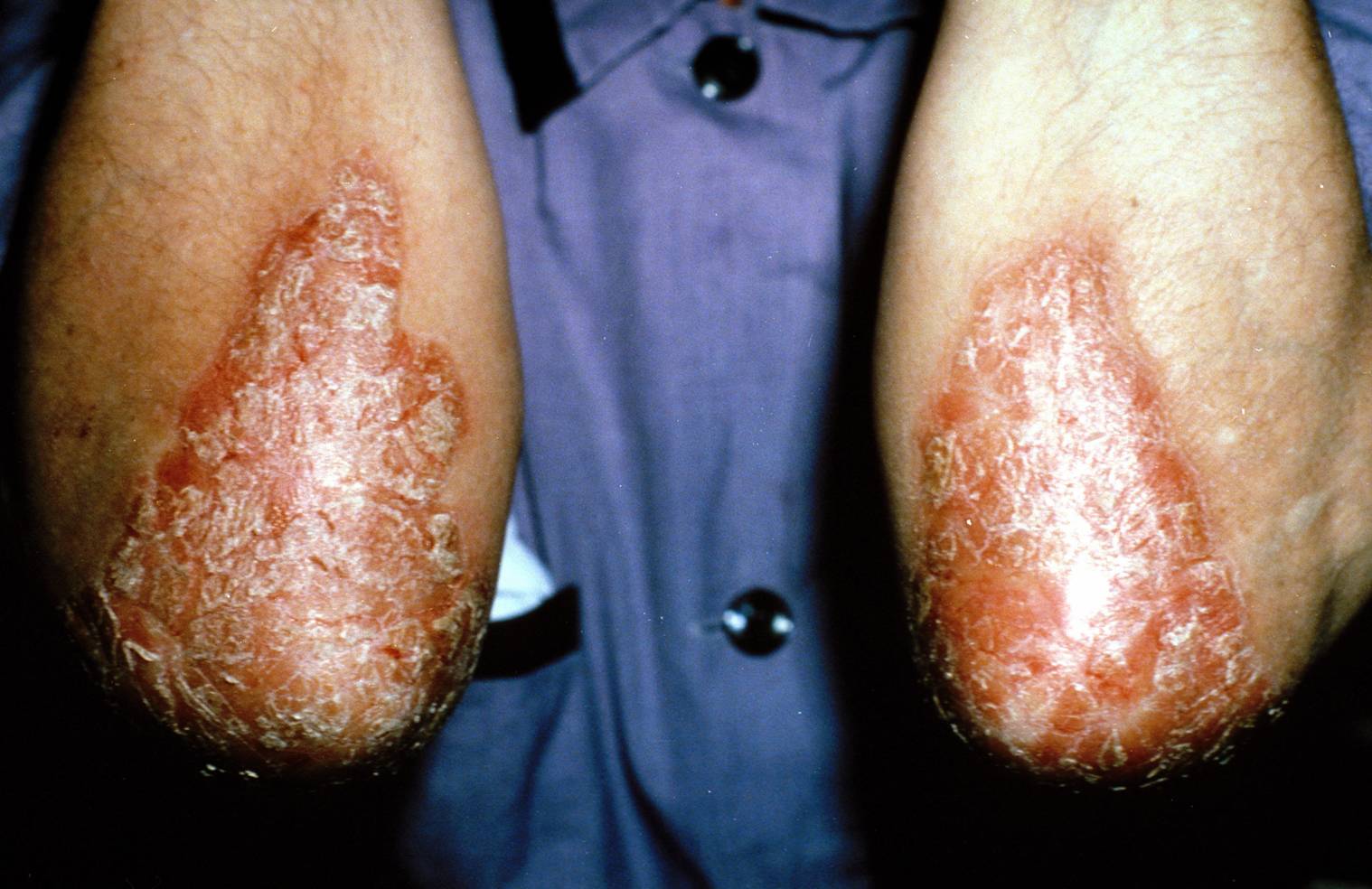 CRUST
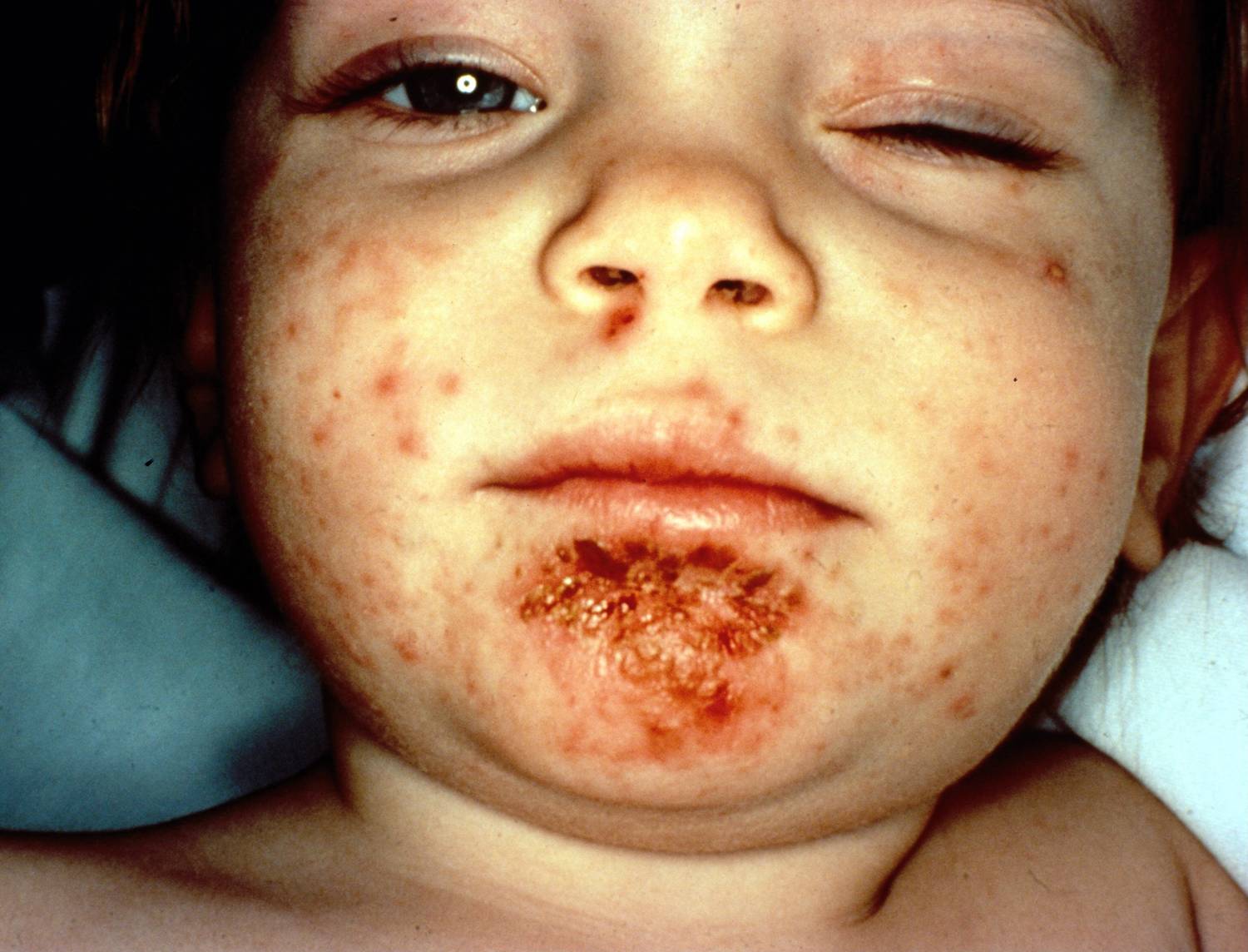 LICHENIFICATION
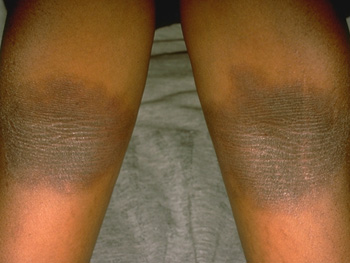 EROSION
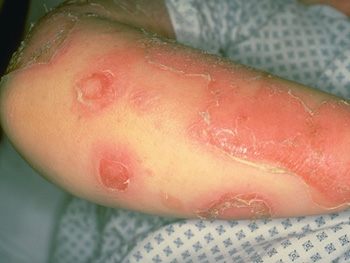 ULCER
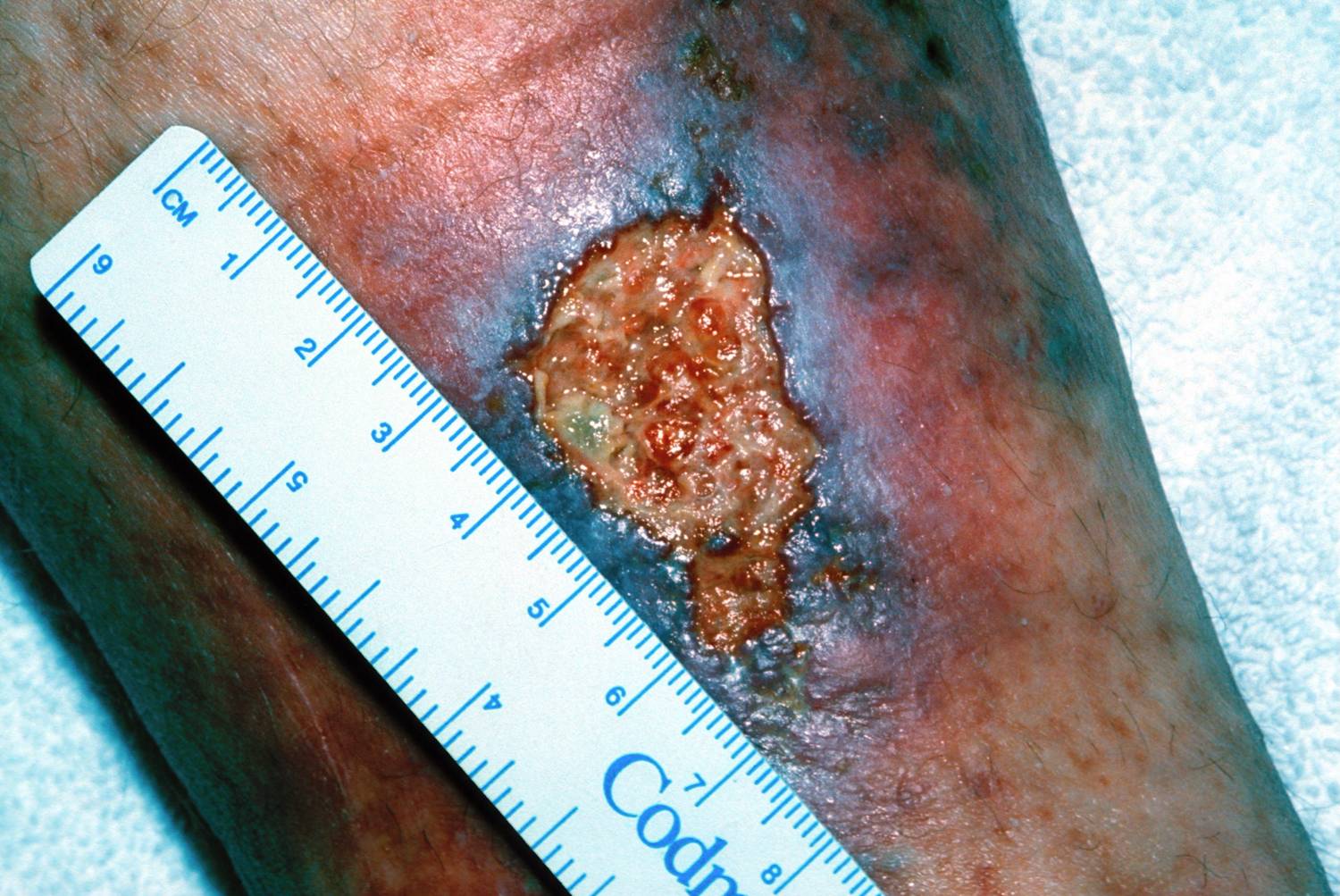 ATROPHY
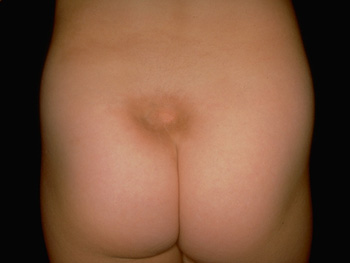 EXCORIATION
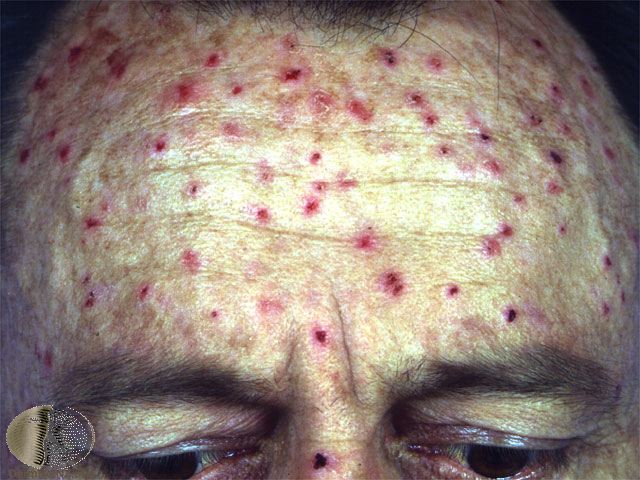 FISSURE
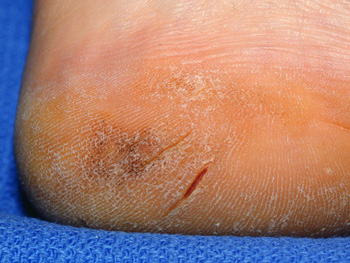 SCAR
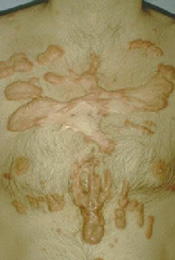 Color
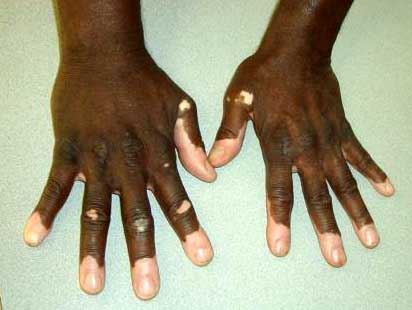 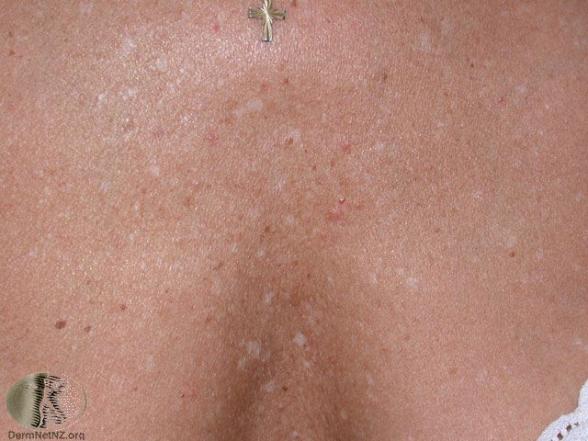 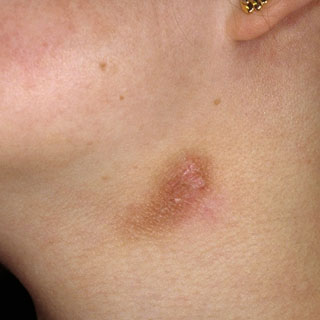 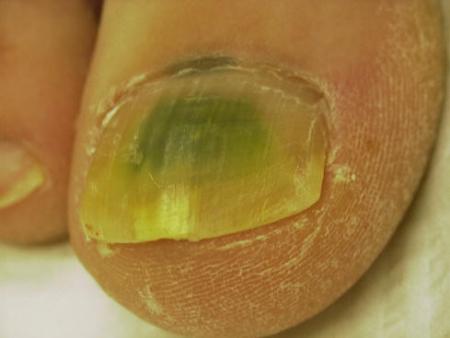 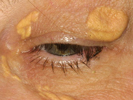 Color
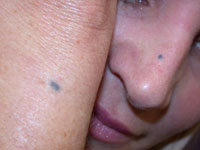 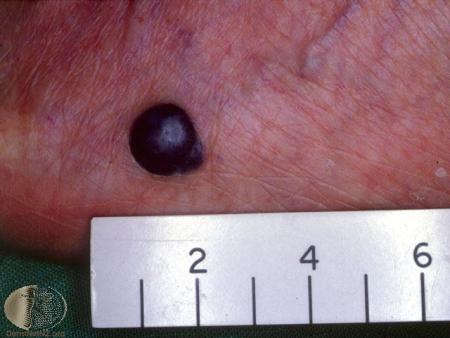 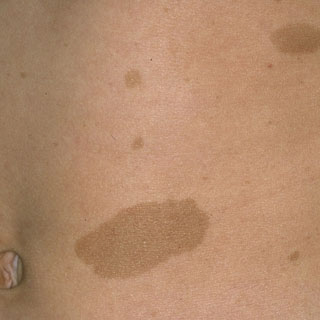 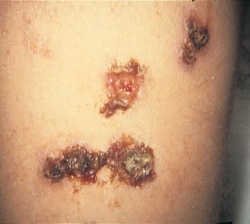 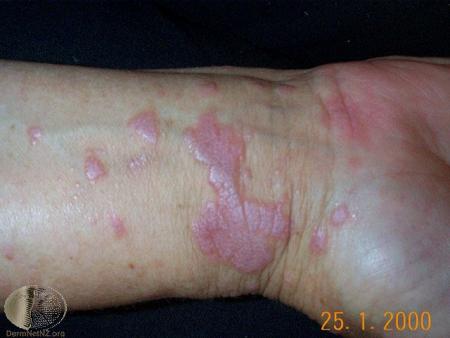 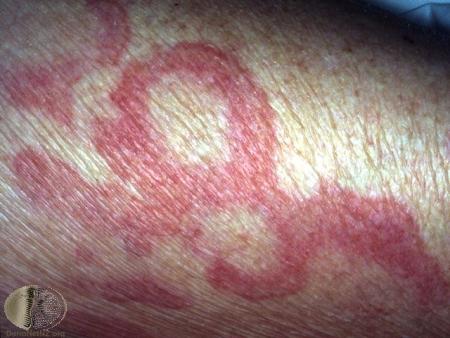 Color
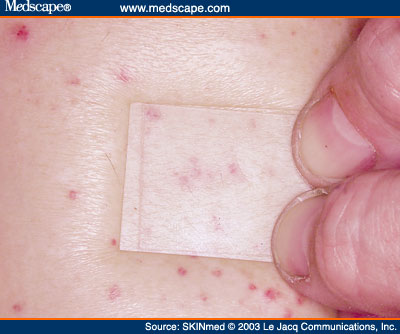 Palpation
Consistency 
Firm, Soft, Fluctuant, Boardlike
Temperature deviation (hot or cold)
Mobility
Presence of tenderness
Margination
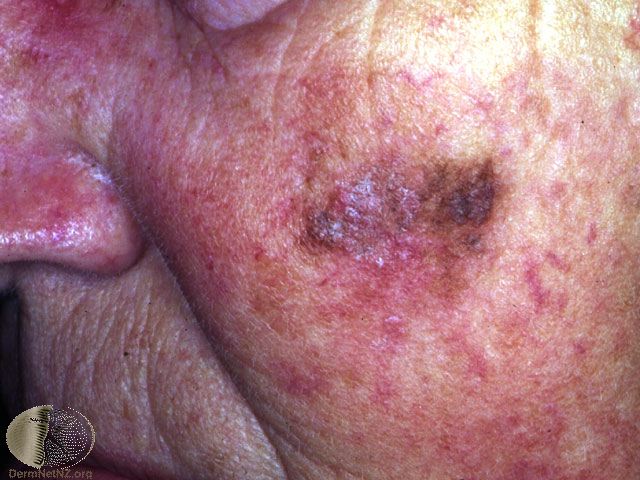 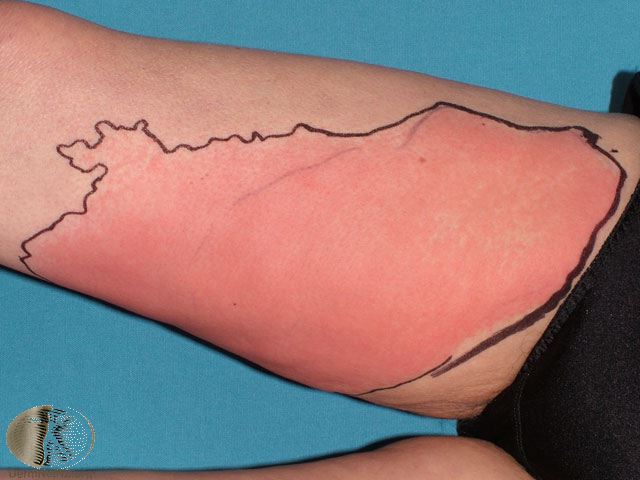 Ill-defined
          vs.
         Well-defined
SHAPE
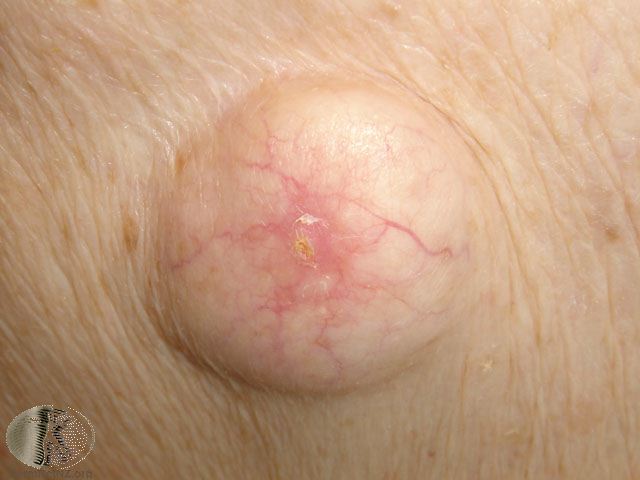 SHAPE
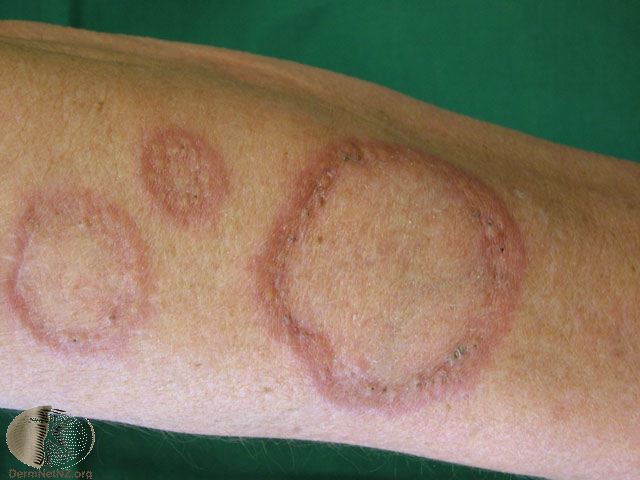 SHAPE
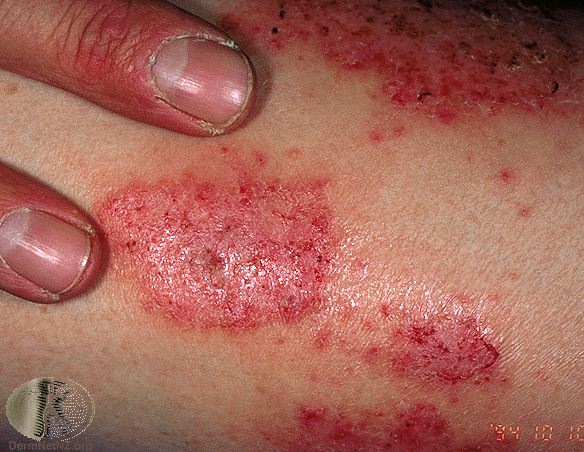 SHAPE
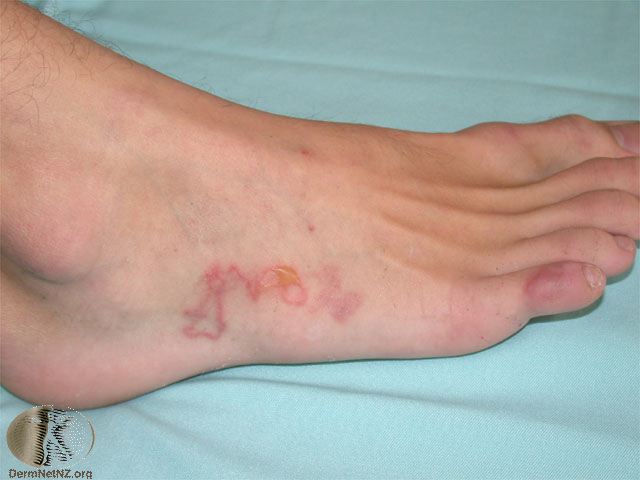 SHAPE
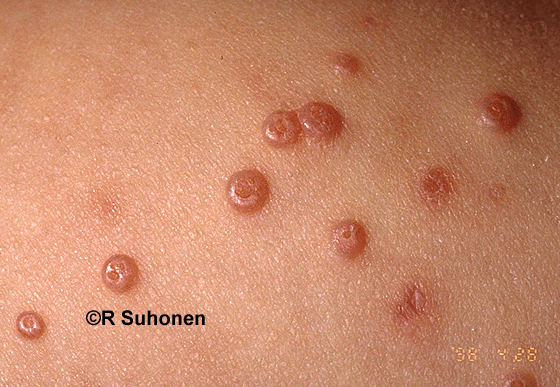 ARRANGEMENT
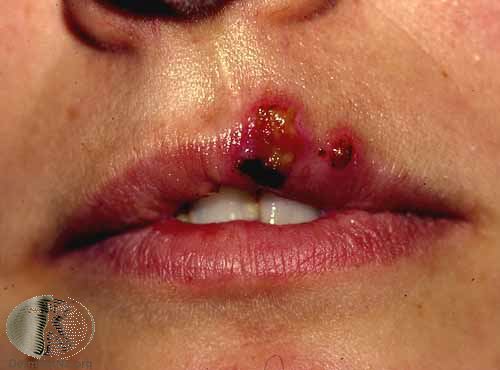 ARRANGEMENT
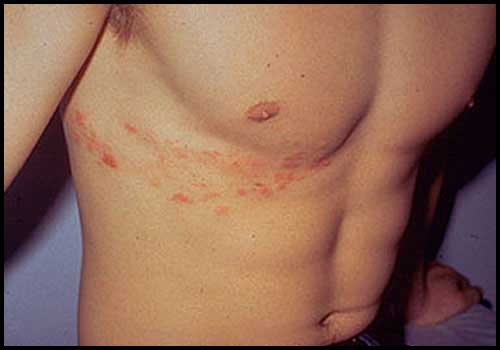 ARRANGEMENT
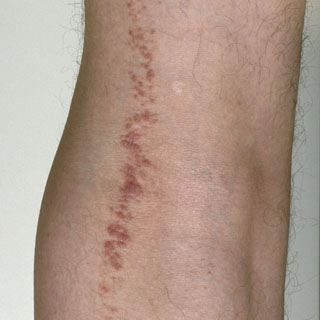 ARRANGEMENT
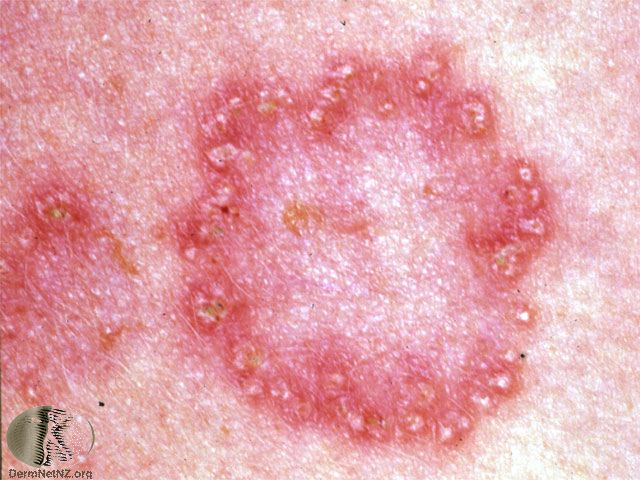 ARRANGEMENT
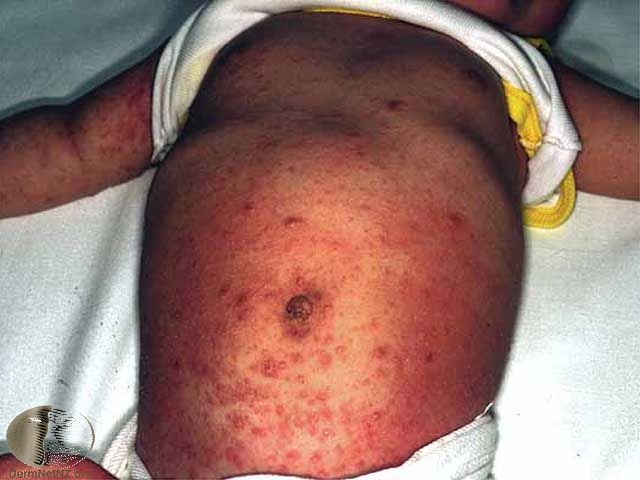 DISTRIBUTION
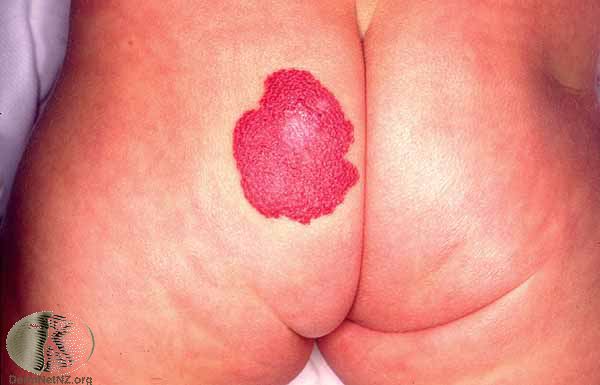 DISTRIBUTION
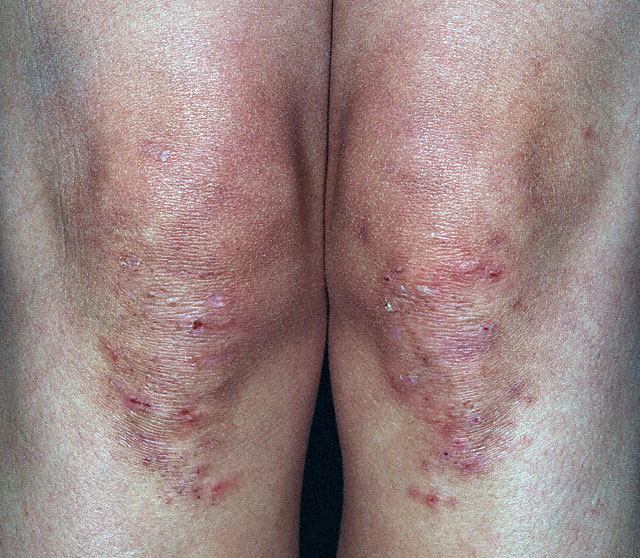 DISTRIBUTION
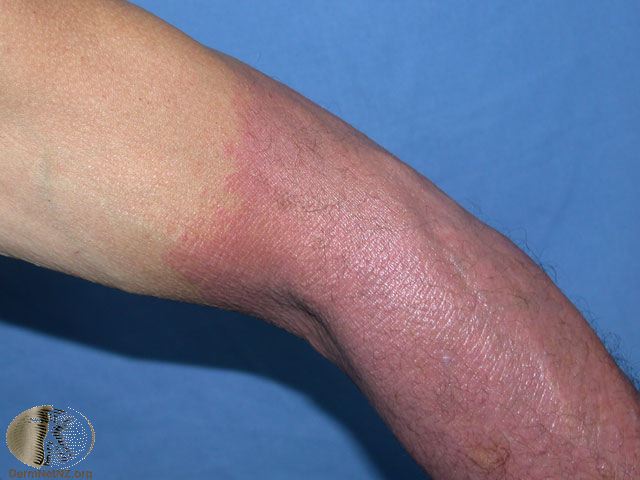 DISTRIBUTION
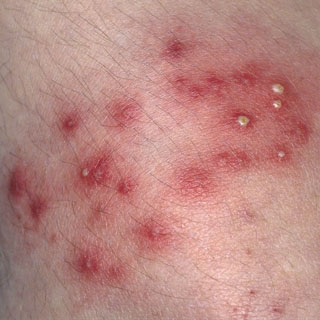 DISTRIBUTION
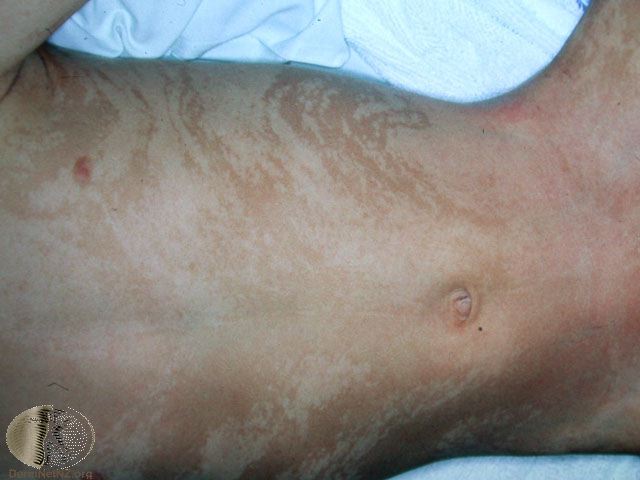 Cutaneous Manifestations
Diabetes Mellitus 
Renal Disease
Gastrointestinal disorders	
Rheumatologic disease
Hepatitis C
Thyroid disease
Paraneoplastic disease
Nutritional disease
Diabetes Mellitus
Acanthosis Nigricans
Diabetic Dermopathy
Bullosis Diabeticorum
Necrobiosis Lipoidica
Diabetic Foot Ulcers
Acanthosis Nigricans
African Americans and Hispanics > Caucasians
Associated with obesity, insulin resistance
Hyperpigmented velvety plaques of the flexures
Genetic sensitivity of the skin to hyperinsulinemia
Malignant form a/w gastric ACA
Acanthosis Nigricans
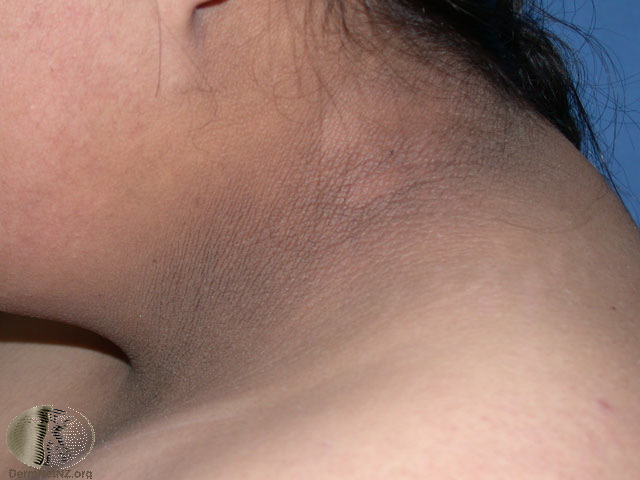 [Speaker Notes: African Americans and Hispanics > Caucasians
Associated with obesity, insulin resistance
Hyperpigmented velvety plaques of the flexures
Genetic sensitivity of the skin to hyperinsulinemia
Malignant form a/w gastric ACA]
Acanthosis Nigricans
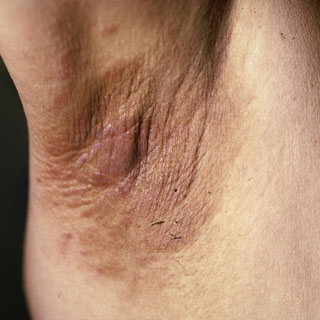 Diabetic Dermopathy
AKA “shin spots” or pigmented pretibial papules
Most common cutaneous manifestation of diabetes
Benign asymptomatic red brown macules on shins
No treatment needed
Diabetic Dermopathy
[Speaker Notes: AKA “shin spots” or pigmented pretibial papules
Most common cutaneous manifestation of diabetes
Benign asymptomatic red brown macules on shins
No treatment needed]
Bullosis Diabeticorum
Rapid onset painless, tense blisters on hands and feet
Trauma and microvascular disease may play a role
Spontaneous healing in 2-5 weeks
Bullosis Diabeticorum
[Speaker Notes: Rapid onset painless, tense blisters on hands and feet
Trauma and microvascular disease may play a role
Spontaneous healing in 2-5 weeks]
Necrobiosis Lipoidica
20-35% of patients with NLD have diabetes, only about 1-3% of diabetics have NLD
Start as red-brown papules and progress to well defined yellow-brown atrophic plaques with irregular violaceous borders and telangiectasias.  Shins #1 site. 
 Ulceration in 35%.  
Glucose control will not clear NLD
Necrobiosis Lipoidica Diabeticorum
[Speaker Notes: 20% of patients with NLD have diabetes, only about 1-3% of diabetics have NLD
Start as red-brown papules and progress to well defined yellow-brown atrophic plaques with irregular violaceous borders and telangiectasias.  Ulceration in 35%.  Shins most common.
Glucose control will not clear NLD]
Diabetic Eruptive Xanthomas
Seen in uncontrolled diabetes, hypertriglyceridemia
Sudden crops on firm, non-tender yellow papules with a red rim on extensors
Control glucose and lipid reduction will reduce lesions
Diabetic Eruptive Xanthomas
[Speaker Notes: Seen in uncontrolled diabetes, hypertriglyceridemia
Sudden crops on firm, non-tender yellow papules with a red rim on extensors
Control glucose and lipid reduction will reduce lesions]
Diabetic Neurotropic Ulcers
Peripheral neuropathy leads to unnoticed trauma
Vascular complications may lead to ulcers and complicate ulcer healing
Risk of amputation goes up 8x once these develop
Diabetic Neurotropic Ulcers
[Speaker Notes: Peripheral neuropathy leads to unnoticed trauma
Vascular complications may lead to ulcers and complicate ulcer healing
Risk of amputation goes up 8x once these develop]
Renal disease
Pruritis
Perforating dermatosis
Calciphylaxis
Nephrogenic Fibrosing Dermopathy
Pruritis
Most common cutaneous manifestation of renal disease
Seen in both peritoneal and hemodialysis patients
Unknown mechanism, unsatisfactory therapy- UVB helps the most
Pruritis
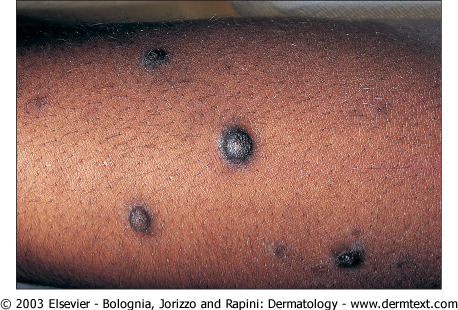 [Speaker Notes: Most common cutaneous manifestation of renal disease
Seen in both peritoneal and hemodialysis patients
Unknown mechanism, unsatisfactory therapy- UVB helps the most]
Perforating Disorder
Acquired Perforating Dermatosis of ESRD
Umbilicated papules/nodules with central hyperkeratotic core
[Speaker Notes: Transepidermal elimination of altered dermal substances
Unknown etiology, may be related to dermal accumulation of microdeposits of calcium
Treatments- steroids, retinoids, cryotherapy, UVB]
Perforating dermatosis
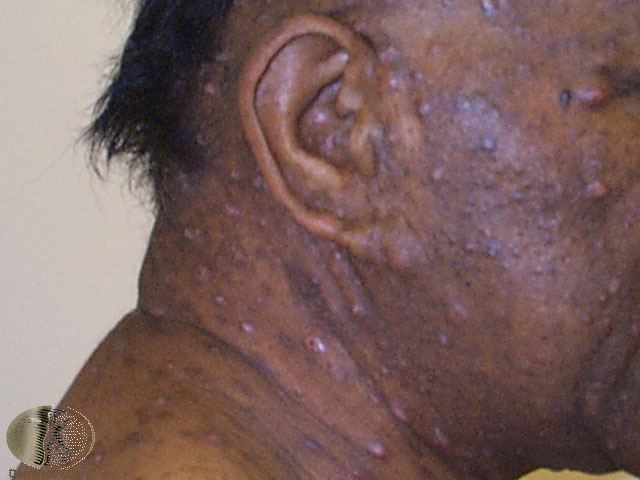 Perforating dermatosis
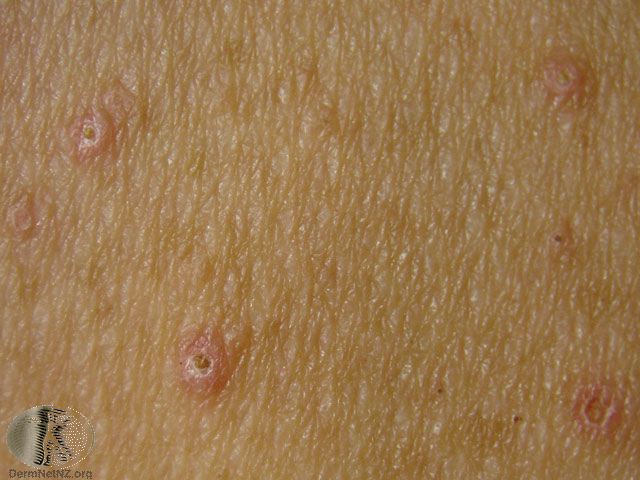 Calciphylaxis
Painful purpuric plaques and retiform purpura
More proximal lesions = poorer prognosis
[Speaker Notes: Deposits of calcium in tissue decondary to abnormal calcium and phosphate metabolism
Histologically, medial and intimal calcification of small arteries
Treatment includes parathyroidectomy, wound care, sodium thiosulfate]
Calciphylaxis
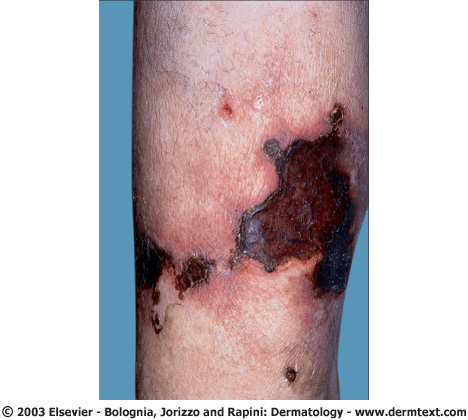 Nephrogenic Fibrosing Dermopathy
Woody, indurated plaques with peau d’orange appearance
Usually spares the face, palms, soles
Associated with gadolinium contrast for MRIs
[Speaker Notes: Newly recognized fibrosing disorder in the setting of renal failure
No specific lab abnormalities
Histologically- fibrobalsts prolitferate with slight increase in dermal mucin]
Nephrogenic Fibrosing Dermopathy
Gastrointestinal disorders
Henoch Schonlein Purpura
Dermatitis Herpetiformis
Inflammatory Bowel Disease
Henoch Schonlein Purpura
Palpable purpura, urticaria, necrotic ulcers on buttocks, distal legs
Symmetric
IgA vasculitis
GI symptoms + arthritis, long term concern for hypertension and renal involvement
Usually under 20, following an URI
[Speaker Notes: Usually under 20 yo, most with preceeding URI
Histologically leukocytoclastic vasculitis with IgA deposits
GI: bleeding, pain, cramping, intussuception; myalgias, fever, HA, hematuria, arthritis, arthralgias]
HSP
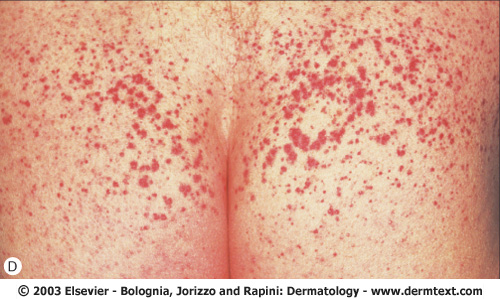 HSP
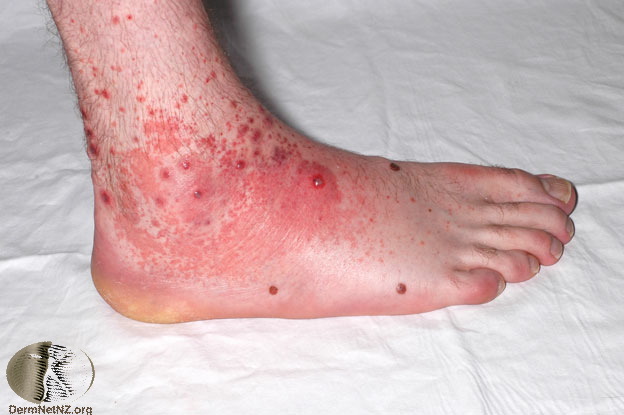 Dermatitis Herpetiformis
Symmetric, grouped vesicles on extensors
Very pruritic!
All patients have gluten-sensitive enteropathy, only 20% symptomatic
Associated with HLA-DQ2, Hashiomoto’s thyroiditis, lymphoma, IDDM
Cutaneous findings are due to autoantibodies to epidermal transglutaminase
Treatment- rapidly responsive to dapsone
[Speaker Notes: Associated with HLA-DQ2, Hashiomoto’s thyroiditis, lymphoma, IDDM
Cutaneous findings are due to autoantibodies to epidermal transglutaminase
GI symptoms: diarrhea, bloating, steatorrhea- a/w ab to gliadin, tranglutaminase 
Treatment- rapidly responsive to dapsone]
Dermatitis Herpetiformis
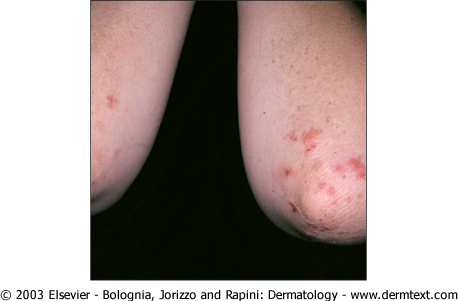 Inflammatory Bowel Disease
Crohn’s and Ulcerative Colitis
[Speaker Notes: Have similar manifestations]
Oral Crohn’s
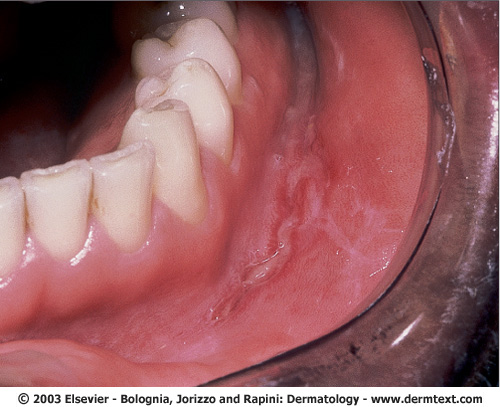 Linear ulcerations, cobblestoned oral mucosa

UC may have aphthous ulcers that develop as IBD flares
[Speaker Notes: Linear ulcerations, cobblestoned oral mucosa
UC may have aphthous ulcers that develop as IBD flares]
Metastatic Crohn’s
See fissures and fistulas with Crohn’s

Metastatic Crohn’s are nodules, plaques and ulcerations usually in intertriginous areas which can mimic erythema nodosum
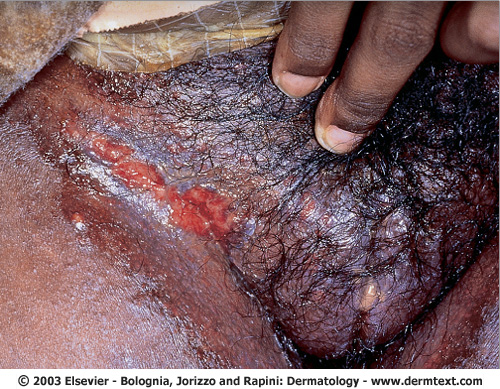 [Speaker Notes: Get fissures and fistulas with Crohn’s
Metastatic Crohn’s are nodules, plaques and ulcerations usually in intertriginous areas which can mimic erythema nodosum]
Erythema Nodosum
Tender red nodules on anterior lower legs, precedes or occurs with IBD flares, UC more common 

Most EN is idiopathic, also can be related to oral contraceptives or abx, preceding strep or mycobacterial infxn
[Speaker Notes: Tender red nodules on anterior lower legs, precedes or occurs with IBD flares, UC more common 
Most EN is idiopathic, also can be related to oral contraceptives or abx, preceding strep or mycobacterial infxn]
Pyoderma Gangrenosum
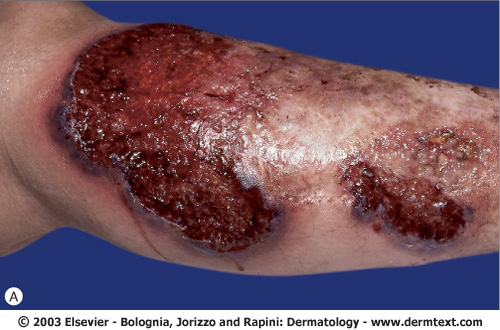 More common in UC
Papules, pustules, hemorrhagic blisters enlarge and ulcerate with dusky undermined edges
Frequently on legs or around stoma sites
Treat with steroids, often gets better as IBD gets better
[Speaker Notes: More common in UC
Papules, pustules, hemorrhagic blisters enlarge and ulcerate with dusky undermined edges
Frequently on legs or around stoma sites
Treat with steroids, often gets better as IBD gets better]
Rheumatologic Disorders
Lupus Erythematosis
Dermatomyositis
Reiter’s Disease
Lupus Erythematosis
Classification:
Systemic Cutaneous Lupus (SLE)
Subacute Cutaneous Lupus (SCLE)
Discoid Lupus (DLE)
Neonatal Lupus
SLE
+ANA 
+Sm and dsDNA
Butterfly Rash
Poikiloderma 
Photodistrubited erythematous, papular scaling eruption sparing knuckles.
[Speaker Notes: Poikiloderma = hyperpigmentation, hypopigmentation, telangiectasias, atrophy in sun exposed areas]
SLE
SLE
SLE
Dermatomyositis
Poikiloderma favoring scalp, periocular (Heliotrope rash), and extensor skin sites 
Nailfold telangiectasias
Gottron’s papules
[Speaker Notes: Connective tissue-vascular disorder of uncertain etiology 
Bimodal age distribution with both juvenile and adult forms. 
Proximal extensor inflammatory myopathy. 
Elevated CPK
Therapy includes systemic corticosteroids and possibly immunosuppressive drugs with the prognosis being very good except for adults with associated advanced malignancy.]
Dermatomyositis
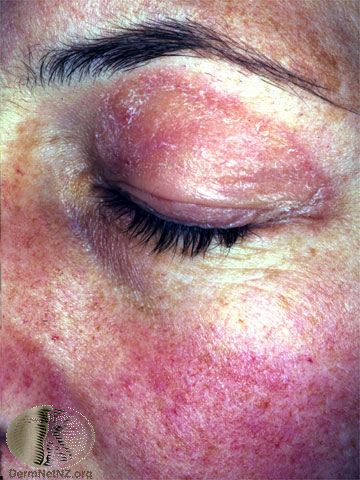 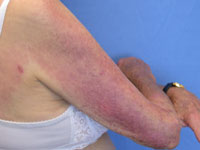 Dermatomyositis(periungal telangiectasias, gottrons papules)
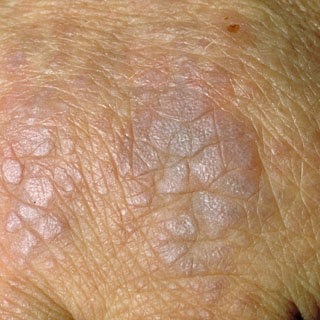 Reiter’s Disease
Urethritis, arthritis, ocular findings, and oral ulcers in addition to psoriasiform skin lesions. 
Keratoderma blenorrhagicum (feet)
Balanitis circinata (penis)
[Speaker Notes: Can’t see, can’t pee, can’t climb a tree
The skin lesions occur in approximately 5% of the patients, with a predilection for the soles, extensor surfaces of the legs, penis, dorsal aspects of the hands, fingers, nails and scalp. The lesions on the plantar surface usually have thick yellow scale and are often pustular (keratoderma blenorrhagicum). Psoriatic plaques on the penis are referred to as balanitis circinatum. 
Reiter's disease shows a strong association with HLA-B27. The disease often follows a Chlamydia or gastrointestinal infection]
Reiter’s DiseaseKeratoderma Blenorrhagicum
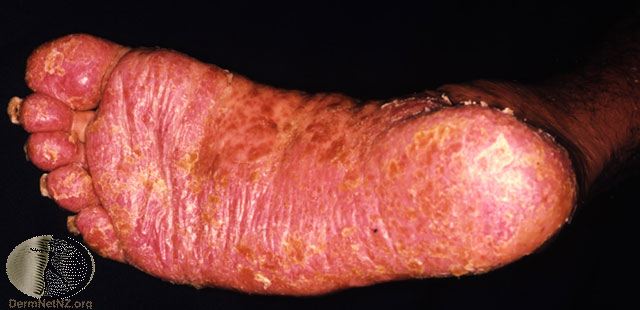 Reiter’s Disease(balanitis circinata)
Hepatitis C virus
Porphyria Cutanea Tarda
Lichen Planus
Pruritis
[Speaker Notes: ssRNA virus
3.9 million infected in US
IV drug abuse, nosocomial inefction, transfusion, RARE sexual/vertical transmission
70% of infected progress to chronic HCV and up to 11% of these will develop hepatocellular cancer
Noncutaneous manifestations: Autoimmune thyroiditis, pulmonary fibrosis]
Porphyria Cutanea Tarda
Vesicles and bullae on sun-exposed areas, scarring with milia
Hypertrichosis
Fragile skin with sclerodermoid changes
[Speaker Notes: Deficiency in Uroporphyrinogen decarboxylase; inherited, sporadic or a/w HCV
In one study 82% of patients with PCT had HCV
Triggers: alcohol, estrogens, and polygenated hydrocarbons
Treatment- phlebotomy, IFN, antimalarials]
PCT
PCT(hypertrichosis)
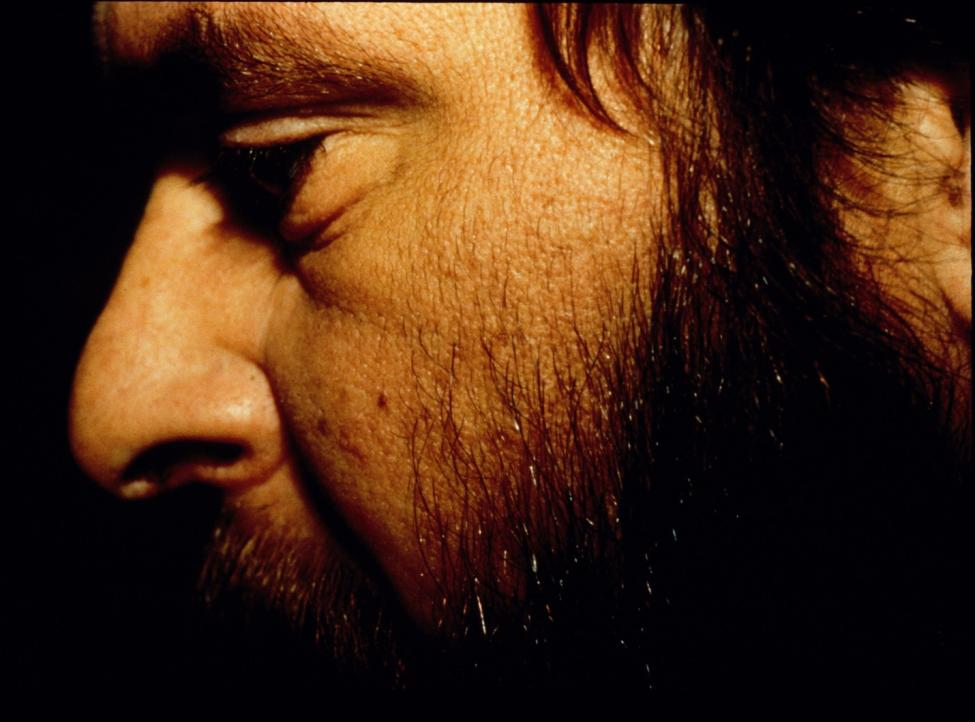 Lichen Planus
Purple, pruritic, polygonal papules
Koebner phenomenon
Wickham’s striae
50% with mucosal involvement
[Speaker Notes: HCV association 1-35%
Erosive mucosal LP has highest correlation with HCV]
Lichen Planus
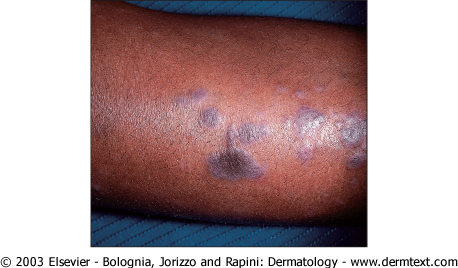 Mucosal Lichen Planus
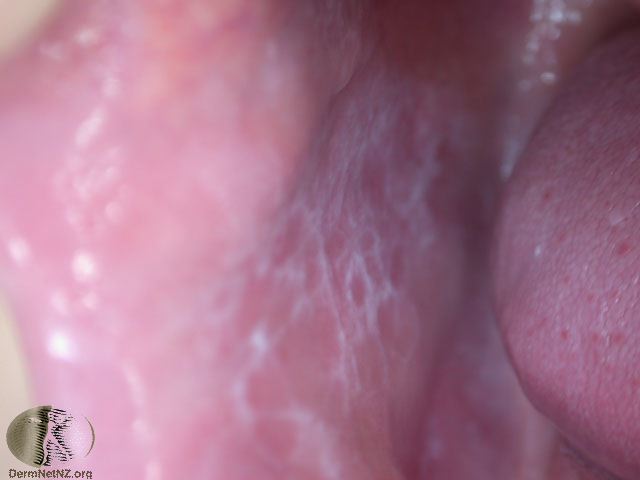 Pruritis
Excoriations, lichenification, and prurigo nodularis
[Speaker Notes: Very common in chronic HCV
Generalized pruritis, scratching usually doesn’t help
Not always correlated with level of bile salts]
Prurigo Nodularis
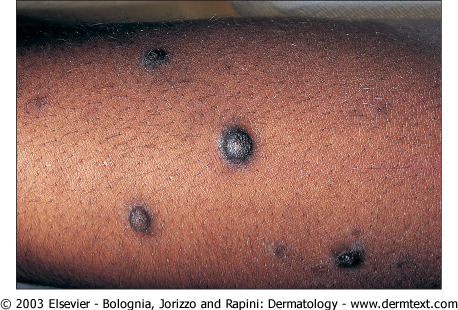 Pruritis
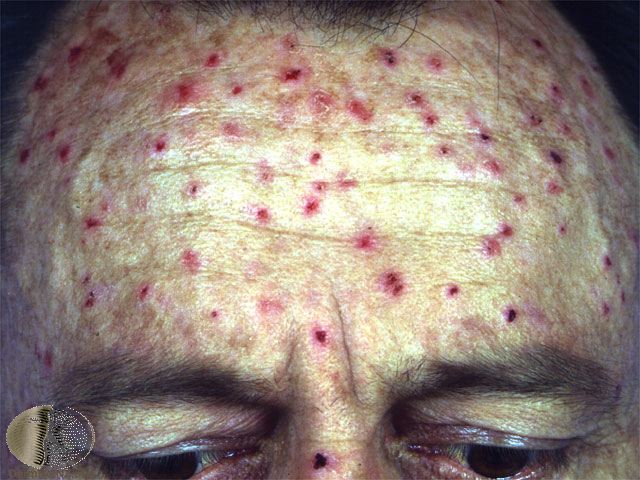 Thyroid disease
Graves disease
Hyperthyroidism
Hypothyroidism
Graves Disease
Thyroid dermopathy (pretibial myxedema)
Symmetric, non-pitting yellow-brown waxy papules/plaques
Due to increased hyaluronic acis in dermis
[Speaker Notes: Thyrotoxicosis, goiter, infiltrative ophthalmopathy
Dermopathy can occur in euthyroid, hypothyroid, or hyperthyroid state]
Thyroid Dermopathy
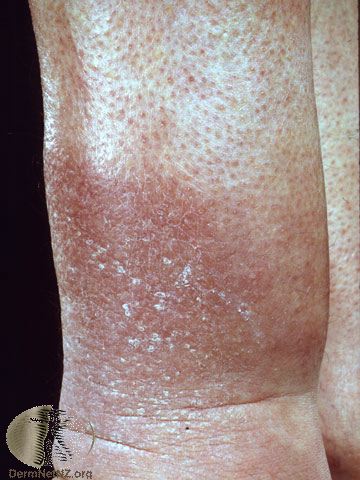 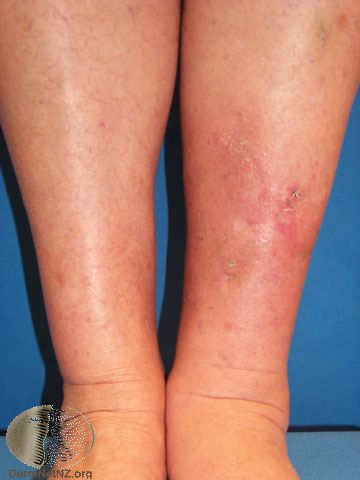 Hyperthyroidism
Warm, moist skin
Flushing, palmar erythema
Associated with reversible alopecia and vitiligo
Vitiligo
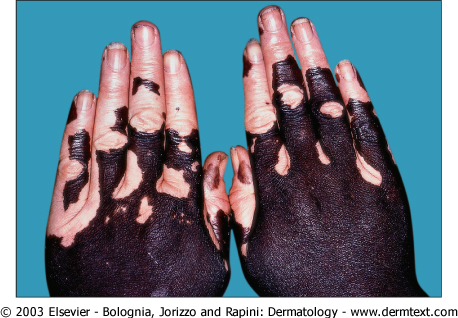 Hypothyroidism
Dry, cool skin
Generalized myxedema
Yellow hue from carotenemia
Purpura from delayed wound healing
Alopecia, madarosis
[Speaker Notes: Generalized myxedema = swollen, waxy appearance
Madarosis = loss of lateral third of eyebrows]
Carotenemia
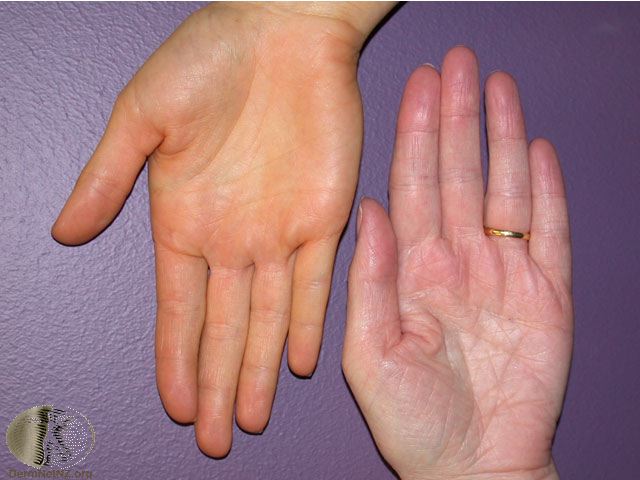 Paraneoplastic Disorders
Acanthosis Nigricans
Dermatomyositis
Cushing’s Disease
Sign of Lesser-Trelat
Paraneoplastic Pemphigus
Hypertrichosis Lanuginosa
Acanthosis Nigricans
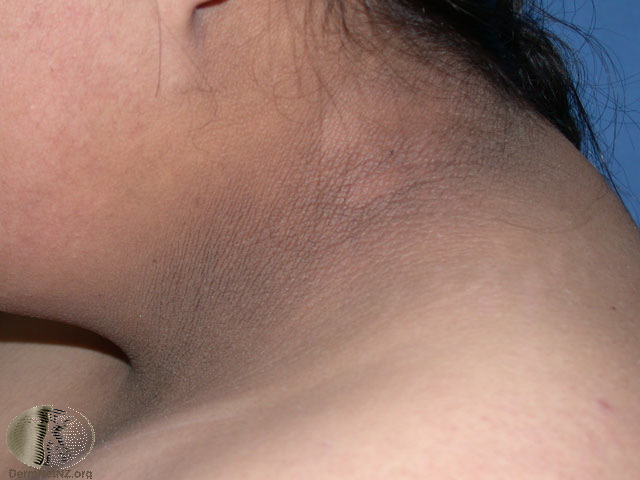 [Speaker Notes: African Americans and Hispanics > Caucasians
Associated with obesity, insulin resistance
Hyperpigmented velvety plaques of the flexures
Genetic sensitivity of the skin to hyperinsulinemia
Malignant form a/w gastric ACA]
Dermatomyositis
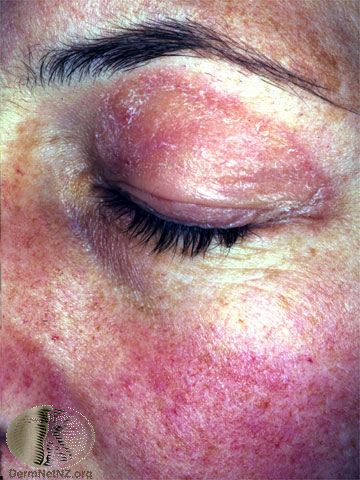 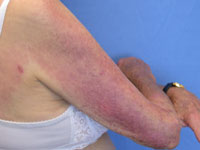 [Speaker Notes: Risk of malignancy greated in patients over 40.  Usually occurs withing first 3 years of dx.  Women=ovarian and berast ca, Men= gastric and lymphoma]
Cushing’s syndrome(buffalo hump and striae)
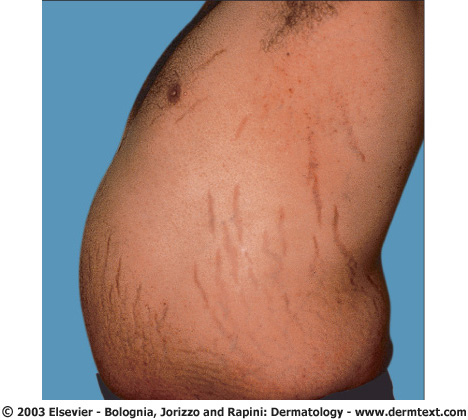 [Speaker Notes: Hirsuitism, hyperpigmentations, buffalo hump, striae, telangiectasia
HTN, hypokalemia, hypoglycemia
Paraneoplastic form associated with oat cell (small cell) lung ca]
Sign of Lesser-Trelat
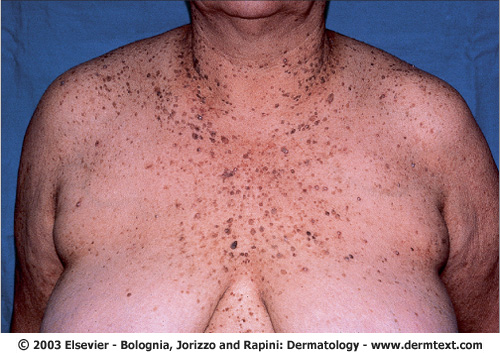 [Speaker Notes: Rapid appearance or rapid increase in size of multiple seborrheic keratoses
Gastric or colon ca
May improve with treatment of the malignancy]
Paraneoplastic Pemphigus
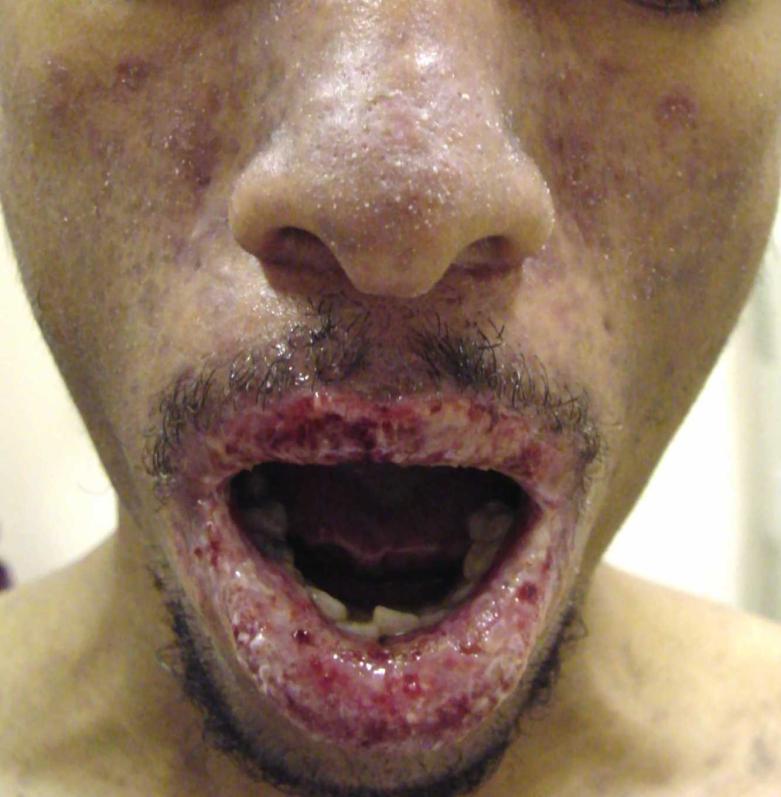 [Speaker Notes: Painful oral erosions and polymorphous skin lesions
Non-Hodgkin’s lymphoma, CLL, thymoma]
Erythema Gyratum Repens(associated with cancers above diaphragm)
[Speaker Notes: Wood grain appearance erythematous rings with trailing scale.  Very pruritic.  Skin findings usually precede malignancy diagnosis
Lung most common, also with breast, bowel, bladder, and cervical ca.]
Hypertricosis Lanuginosa Acquisita
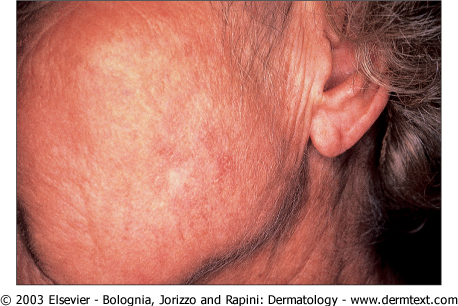 [Speaker Notes: Abrupt onset of downy, soft hair on face > trunk, extremitites
Lung cancer most common
May have associated glossitis]
Nutritional Disorders
1.  Marasmus
2.  Kwashiorkor
3.  Pellagra
4.  Scurvy
5.  Zinc deficiency
Marasmus
Marasmus = protein/calorie malnutrition.
Cutaneous Manifestations:
Emaciation with thin, lax, and wrinkled skin.
Fine scaling with hyperpigmentation.
Follicular hyperkeratosis
Purpura
Thin hair and nails.
Marasmus
Marasmus
Kwashiorkor
Decreased protein intake
Dyschromia (irregular pigment)
Hypopigmentation.
Superficial desquamation with areas of erosion (flaky paint)
Petechia/purpura
Thin hair/nails
Kwashiorkor
Kwashiorkor
Pellagra
Niacin deficiency (Vit B3)
Triad of dermatitis, diarrhea, dementia
Photosensitive eruption around neck known as “Casal’s necklace”
Pellagra
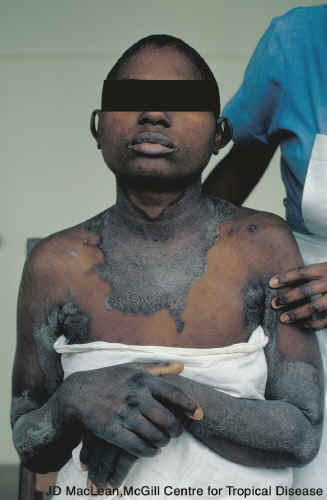 Pellagra
Casal’s neckace
Scurvy
Vitamin C deficiency
Follicular hyperkeratosis with corkscrew hairs
Perifollicular hemorrhage
Gingival hypertrophy with erosive bleeding gums.
Scurvy
Zinc Deficiency
Acquired  
	-deficient intake, high fiber intake, malabsorption
Inherited (acrodermatitis enteropathica) zinc deficiency
	-defect in intestinal absorption of zinc 
Dermatitis, diarrhea, alopecia
Periorificial and acral distribution
Acrodermatitis Enteropathica
Acrodermatitis Enteropathica
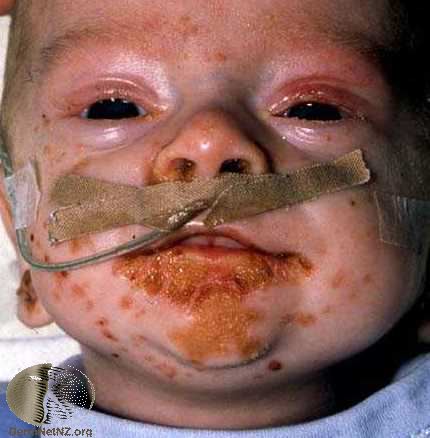 A couple of randoms you should know…
Sarcoidosis
Multisystem granulomatous disease
Skin affected in 20-35%
[Speaker Notes: African American more common 
Women more than men
Respiratory symptoms and hilar adenopathy some of most common symptoms
Eye, liver, CNS, renal (kidney stones) can also be involved]
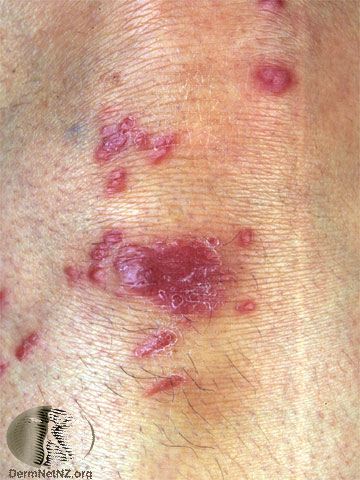 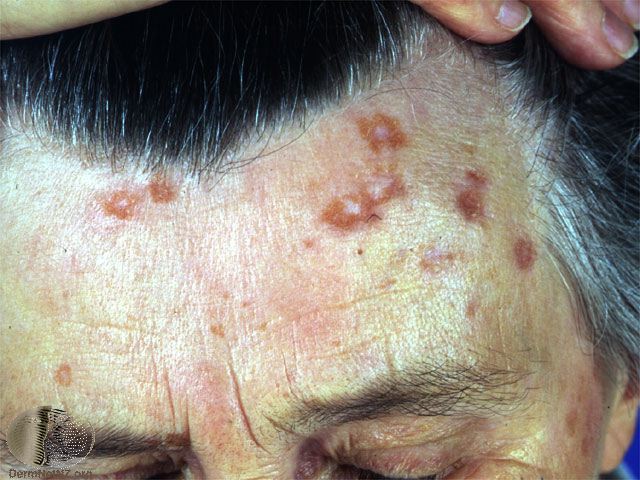 Neurofibromatosis
Von Reckinghausen’s disease
Autosomal dominant
Neurofibromin gene, Chr 17
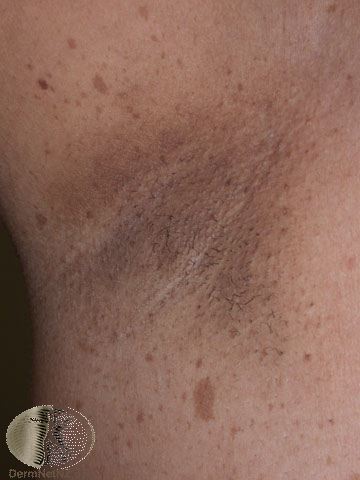 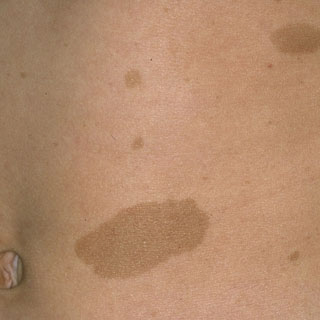 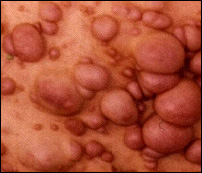 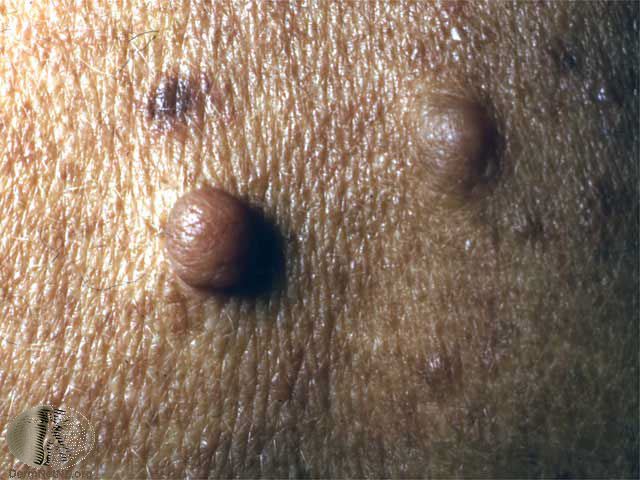 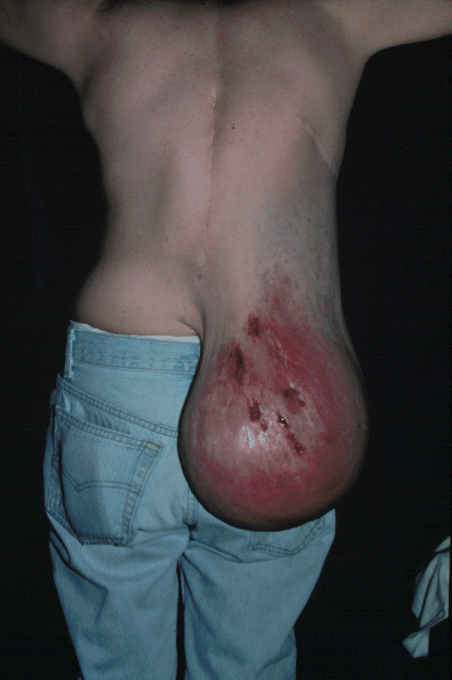 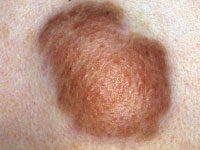 Tuberous Sclerosis
Autosomal Dominant
Hamartin and Tuberin (TSC 1 and 2)
MR, Seizures (variable)
QUIZ TIME!!!
Very itchy.
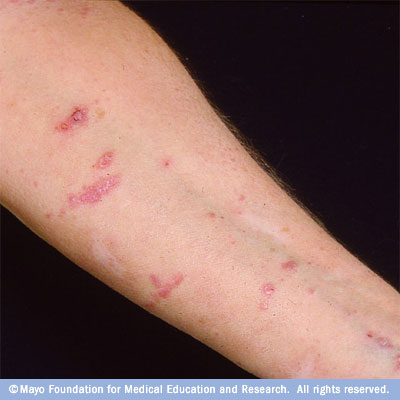 Lichen Planus (HCV)
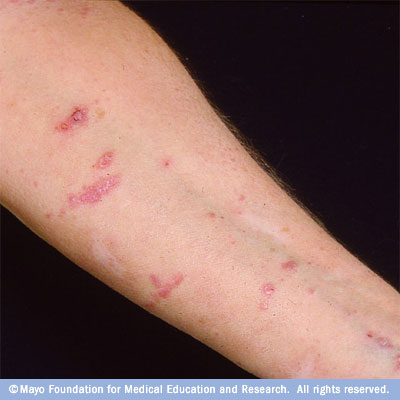 Anterior lower leg
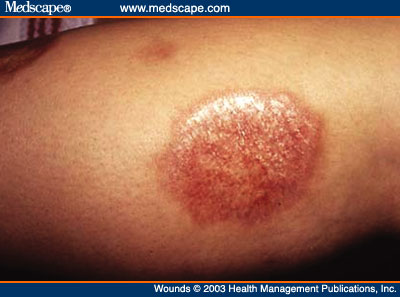 Necrobiosis Lipoidica (DM)
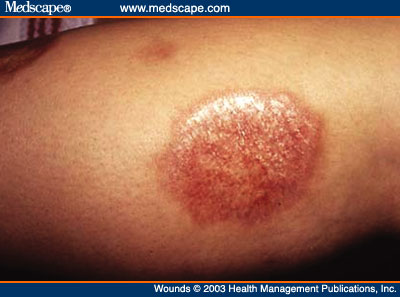 ?
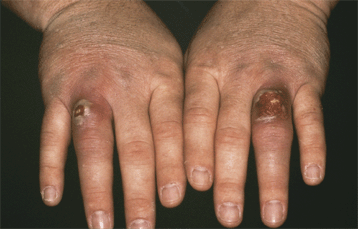 Pyoderma Gangrenosum (IBD)
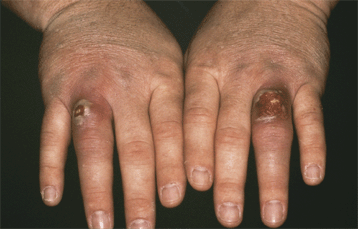 ?
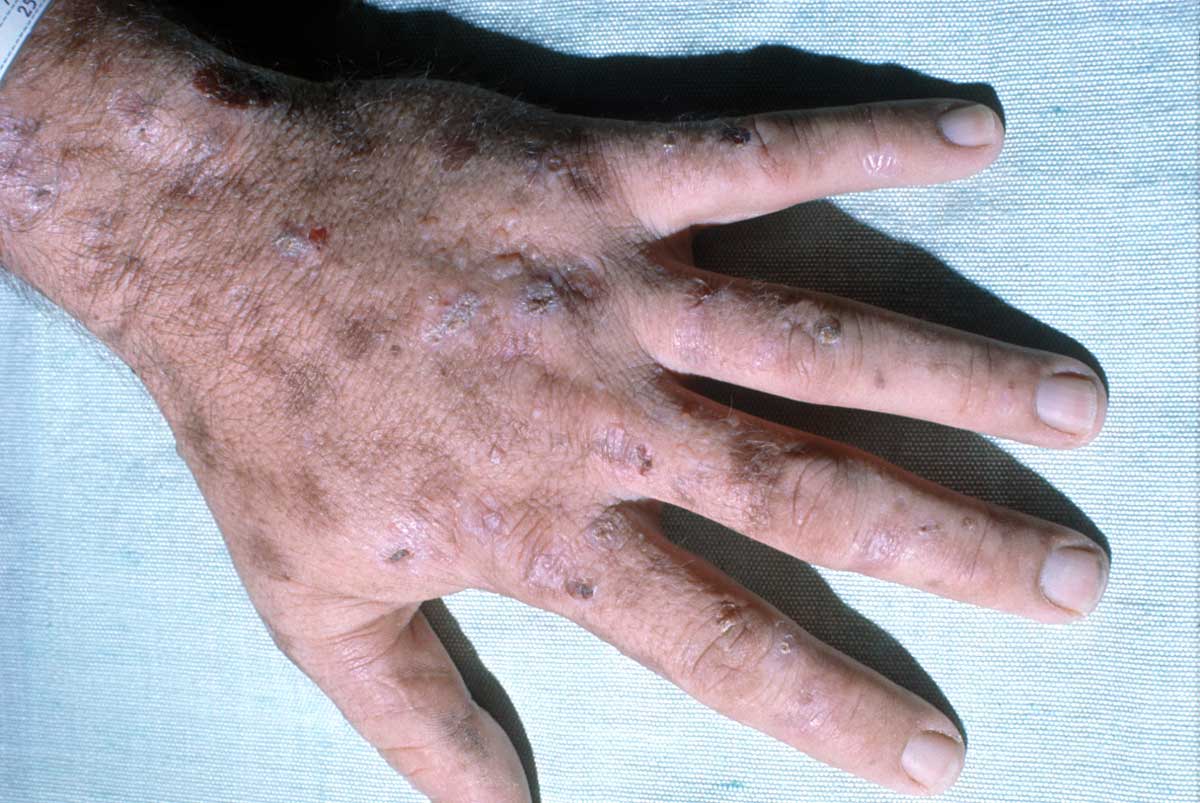 Porphyria Cutanea Tarda
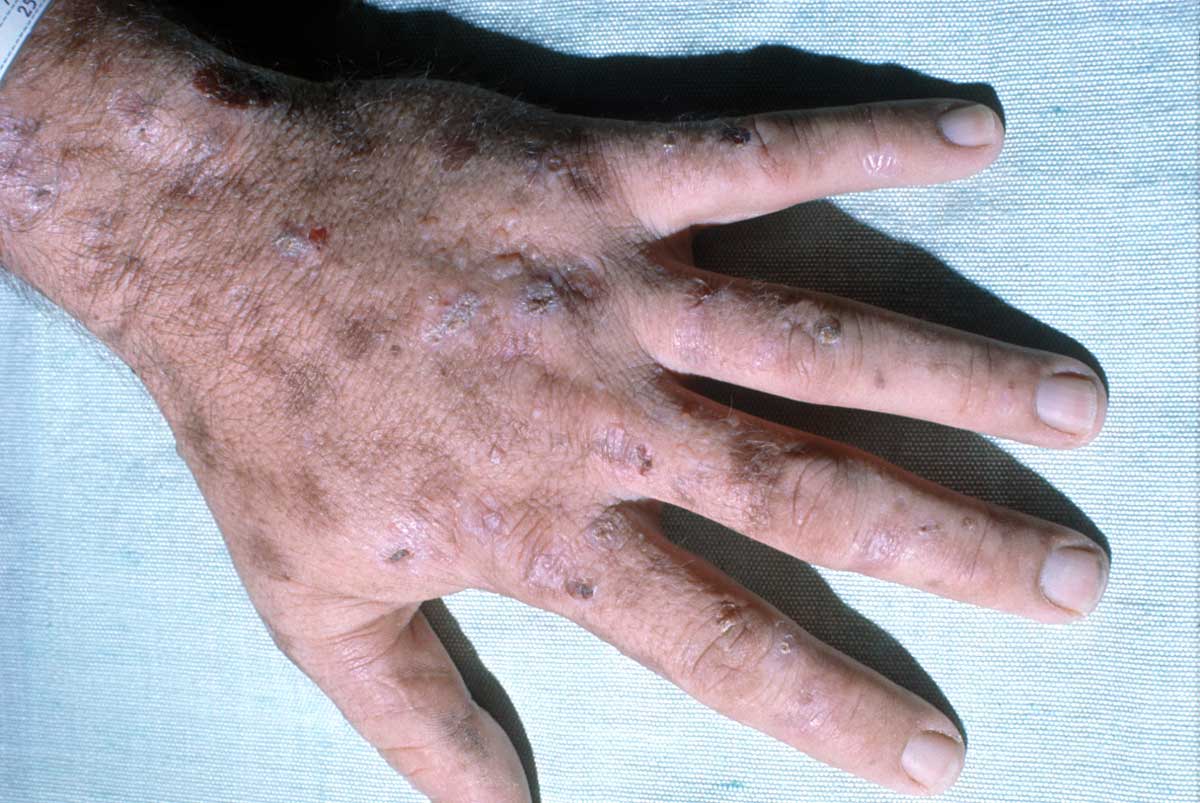 ?
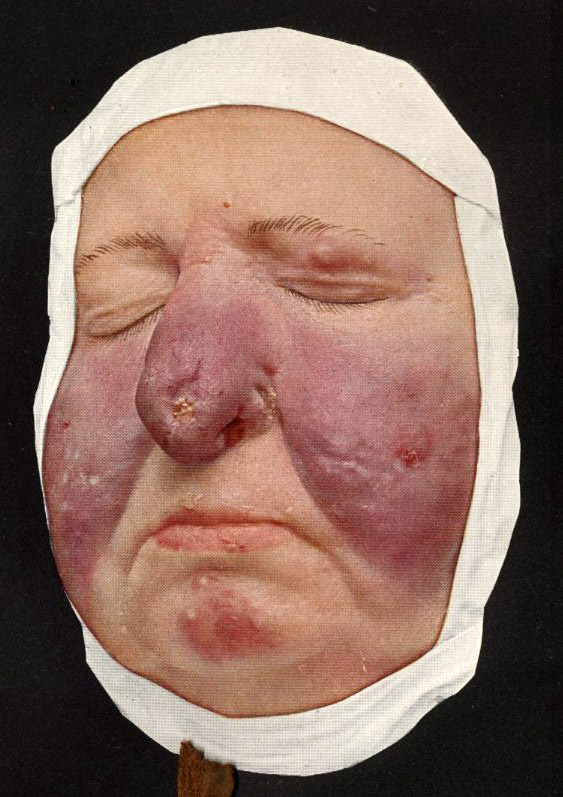 SLE
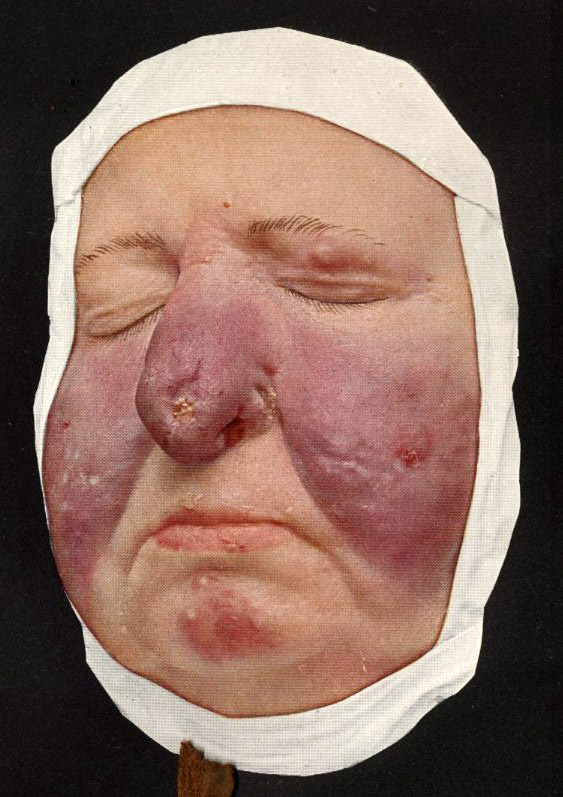 ?
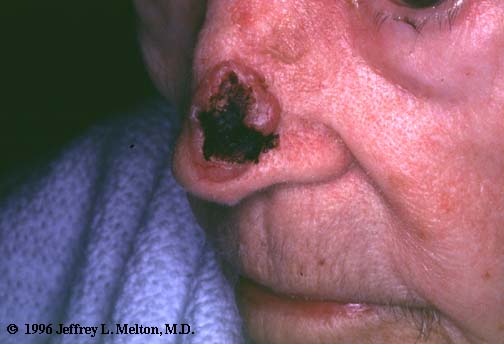 Basal Cell Carcinoma
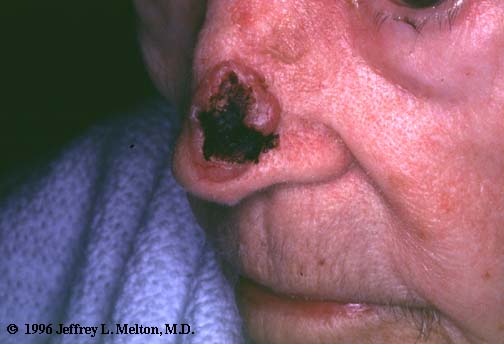 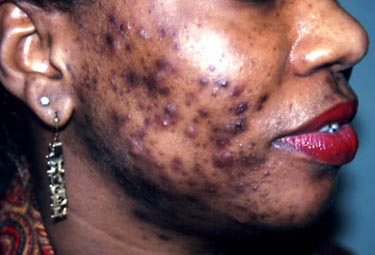 Nodulocystic Acne
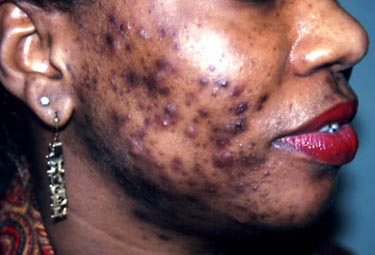 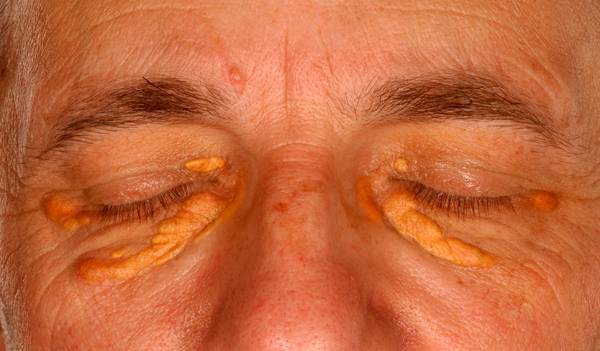 Xanthelasma
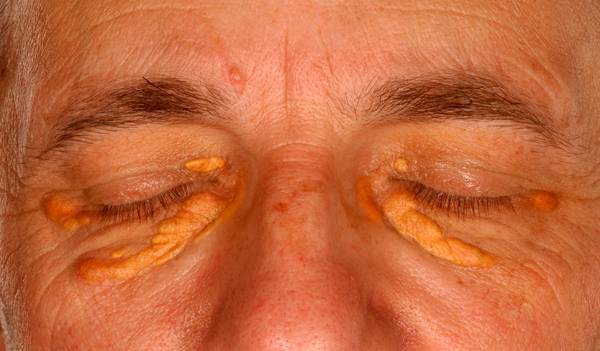 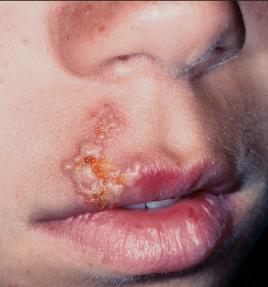 Herpes Labialis
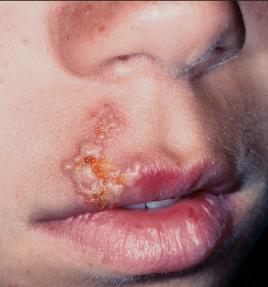 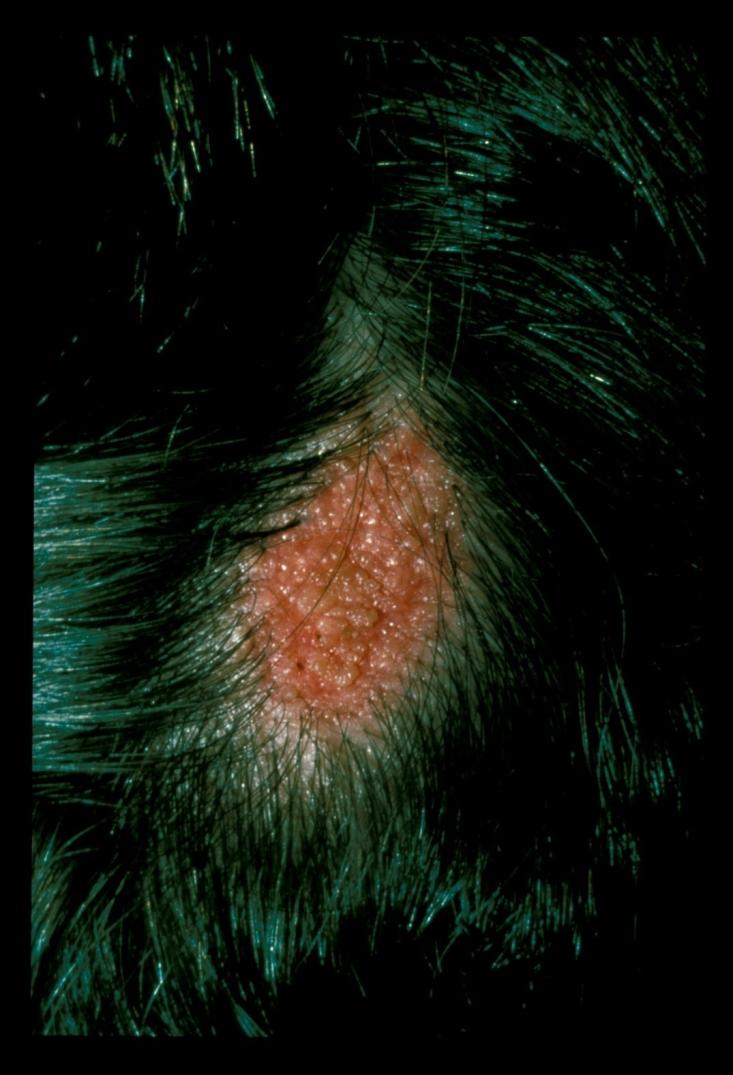 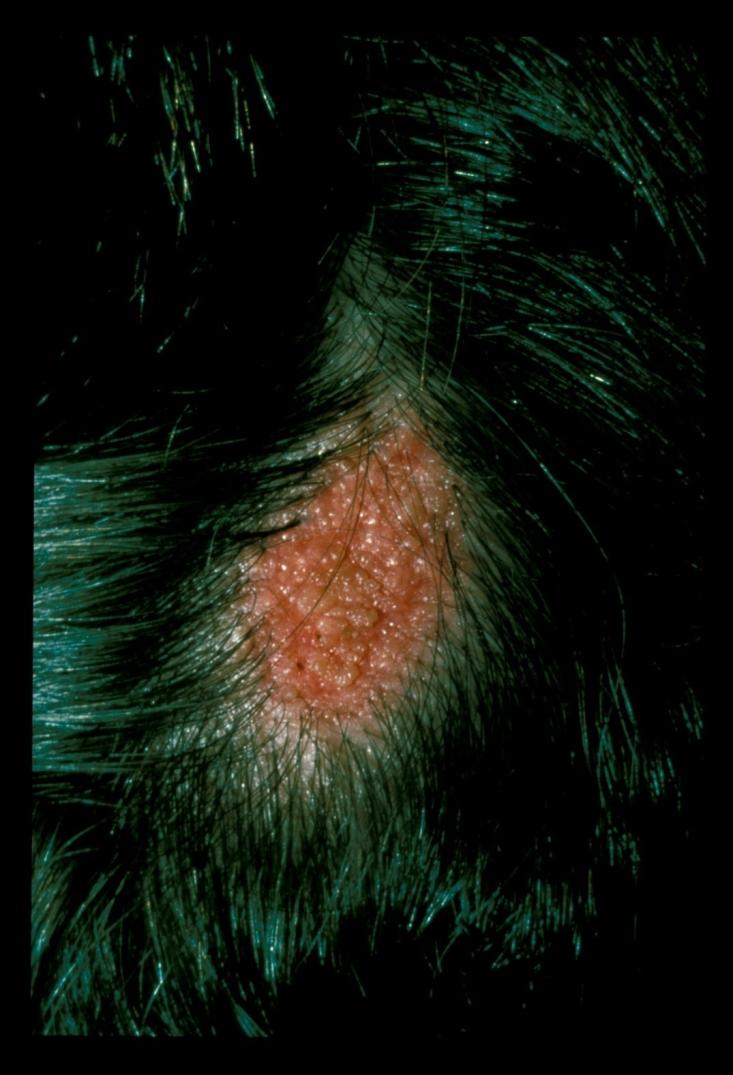 Nevus Sebaceous